Scoring Guides for Self-Assessment
Presented by Amy Skyles, Instructional Designer
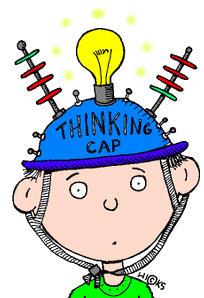 December 20, 2010
The Problems
Students submitted final culminating project.
Even when students “got it” they missed points.
The Solutions
Show scoring guide in advance.
Collect student feedback on scoring guide.
Allow draft submission before final submission.
2
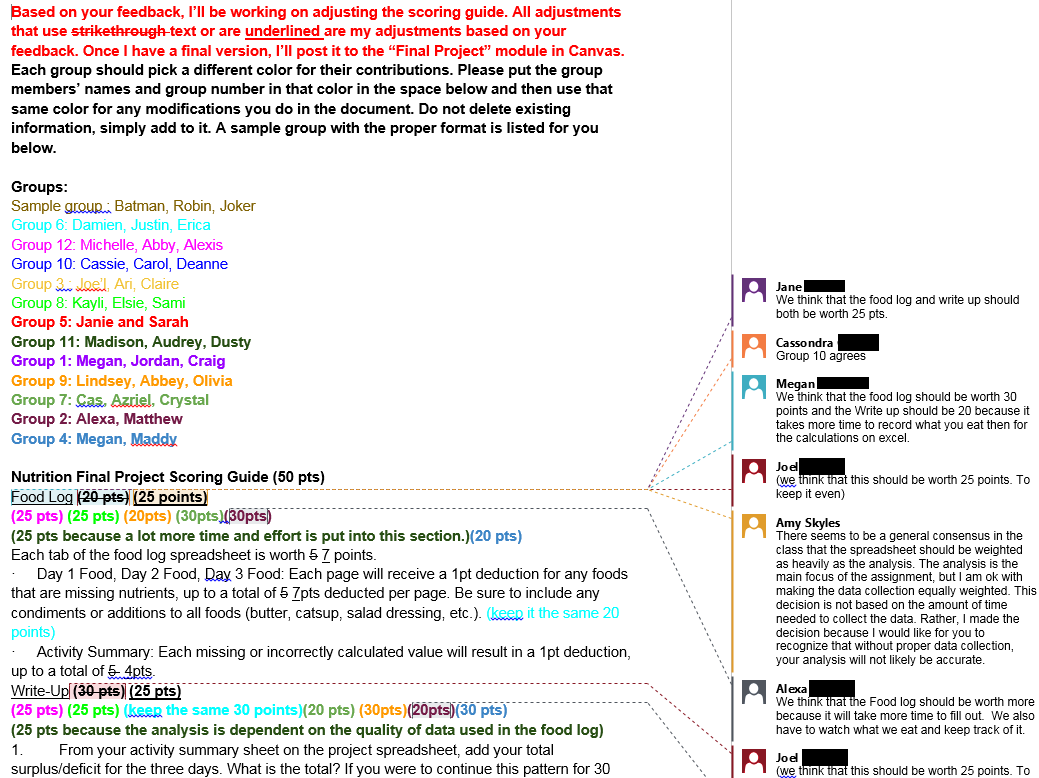 Based on your feedback, I’ll be working on adjusting the scoring guide. All adjustments that use strikethrough text or are underlined are my adjustments based on your feedback. Once I have a final version, I’ll post it to the “Final Project” module in Canvas.
Each group should pick a different color for their contributions. Please put the group members’ names and group number in that color in the space below and then use that same color for any modifications you do in the document. Do not delete existing information, simply add to it. A sample group with the proper format is listed for you below.
Notice that the colors to the right don’t match the colors created by students. That’s because Google docs automatically color-codes users.
3
Another Key Step
After my corrections were made, I sent a message to the students to review the revised rubric. If they had comments or suggestions, I asked that each individual send those to me personally.
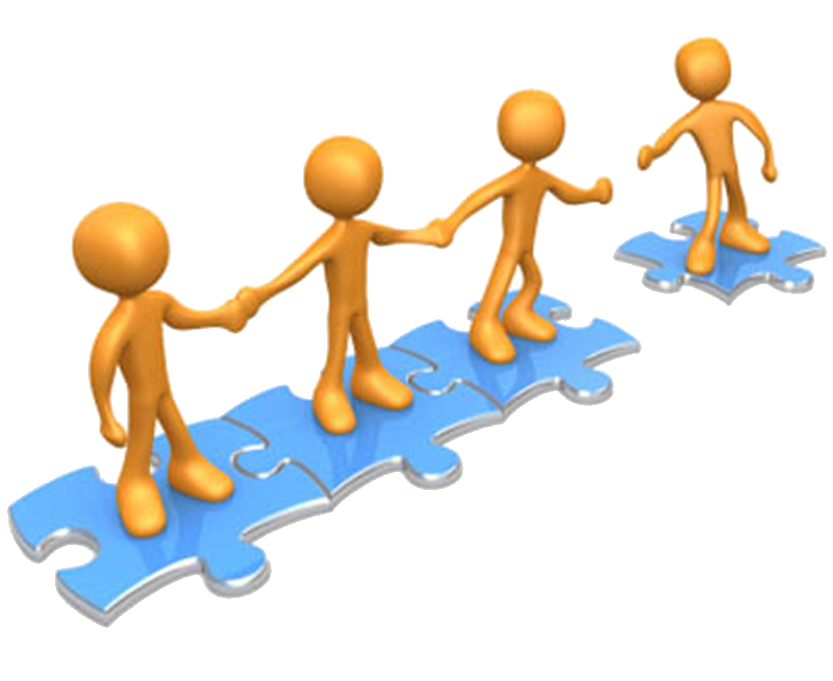 4
Example 1
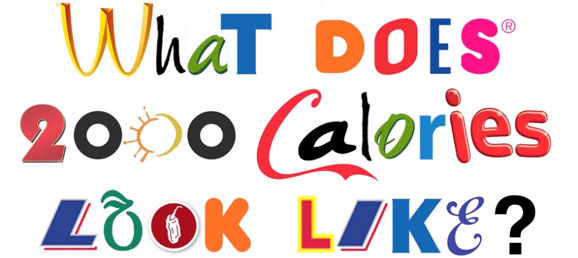 5
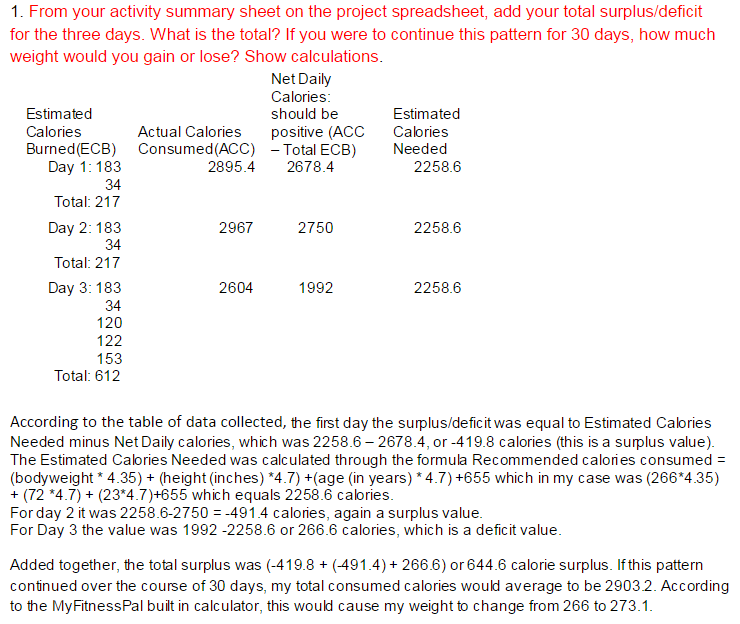 Click to add title
Instructor Prompt
Lorem ipsum dolor sit amet, consectetur adipiscing elit.
Sed pretium libero quis dui blandit pellentesque consequat libero gravida.
In venenatis lacus imperdiet tellus rutrum auctor.
Curabitur condimentum consequat nisi, in aliquam nibh placerat vel.
Curabitur et purus est, at facilisis nisl.
Aenean posuere lacus non lectus malesuada congue.
Student Response
6
Student Scoring
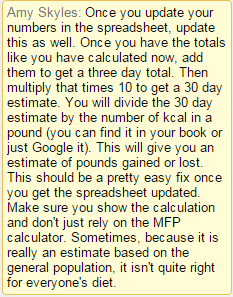 Instructor Feedback
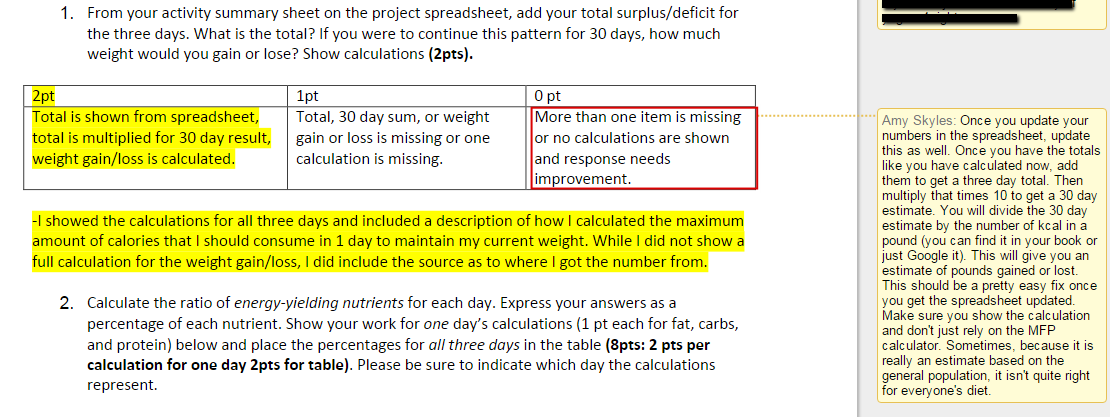 7
[Speaker Notes: The instructor feedback provides guidance for the student to correctly complete the calculation as well as information about properly using Internet sources.]
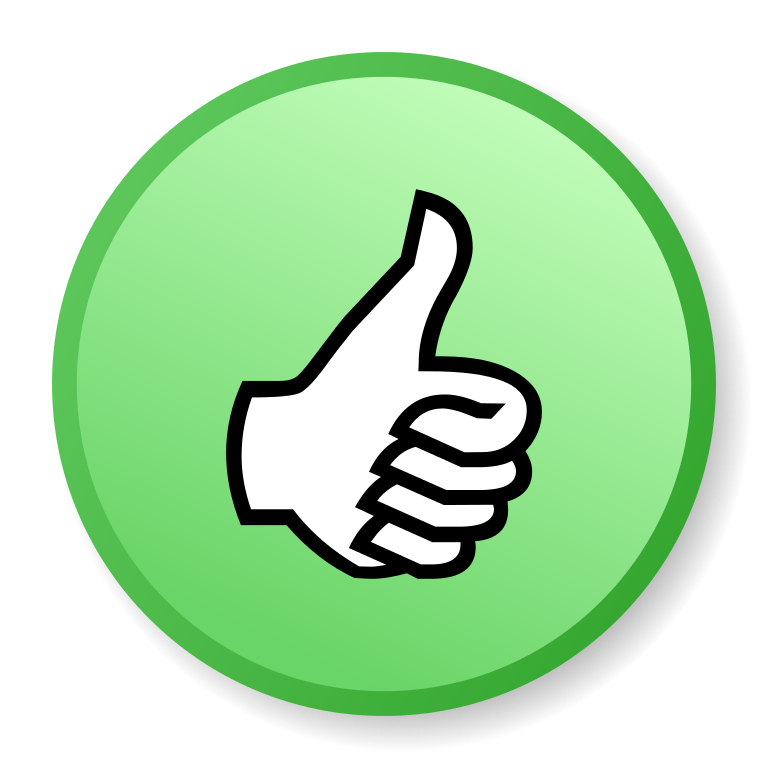 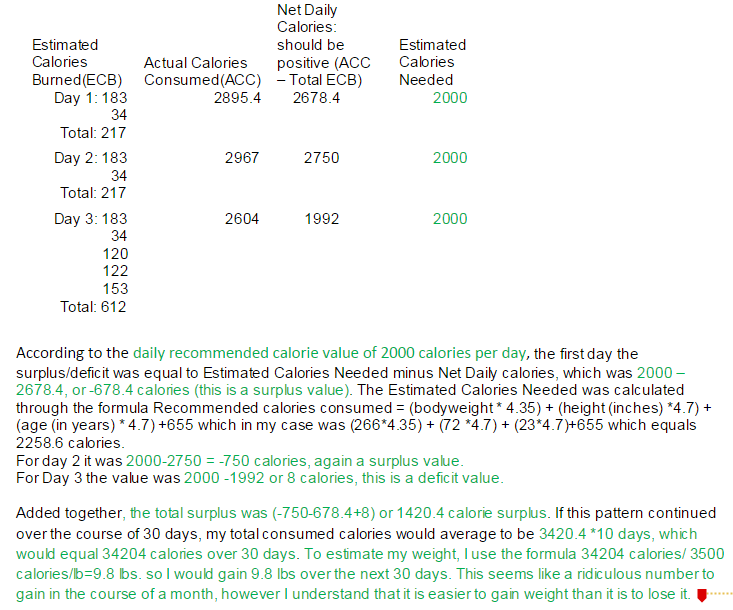 Color-Coded
Student Corrections
Not perfect, but better than the draft.
8
[Speaker Notes: More feedback was provided by the instructor, but the key point here is that the student response is improved on the second submission.]
Example 2
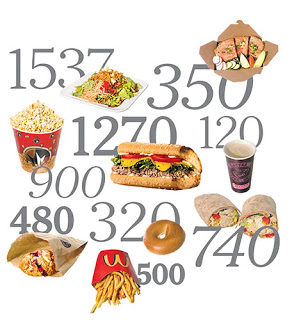 9
Instructor Prompt
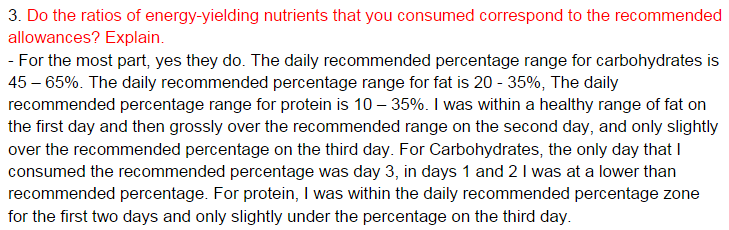 Student Response
10
Student Scoring
Instructor Feedback
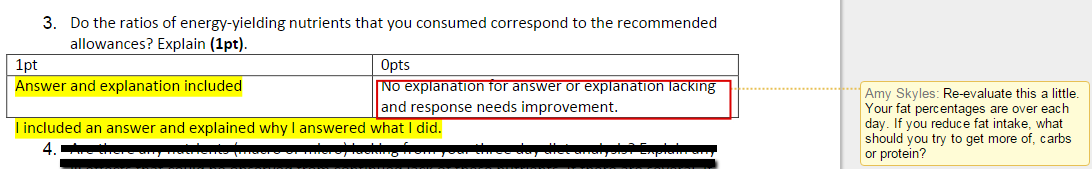 11
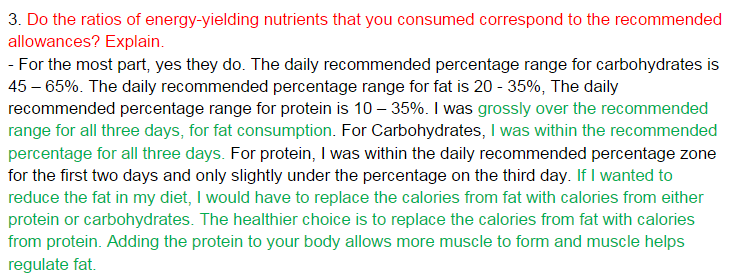 Color-Coded
Student Corrections
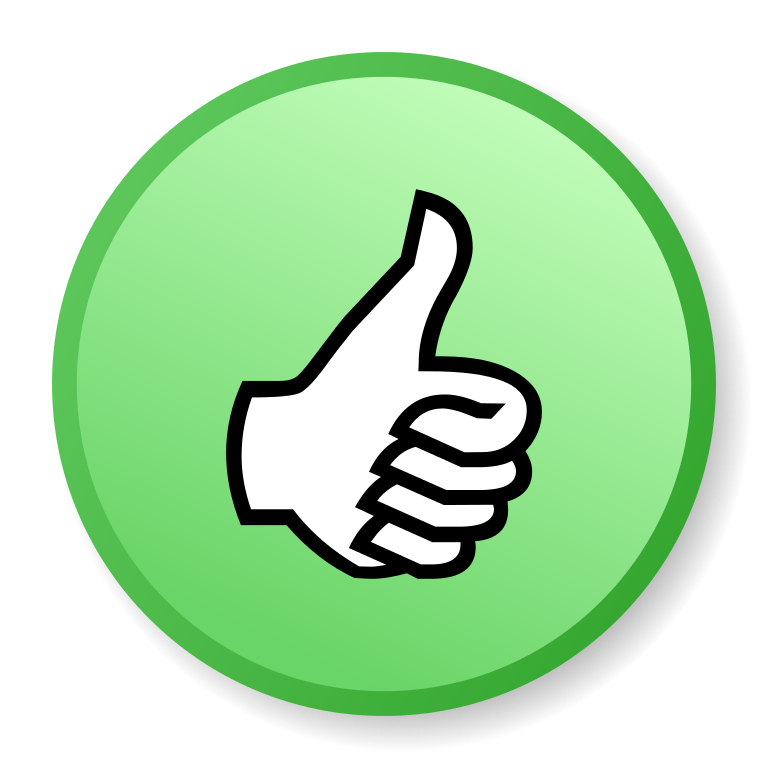 Again, the student submission isn’t a perfect response, but it is an improvement over the draft submission.
12
And the Survey Says…
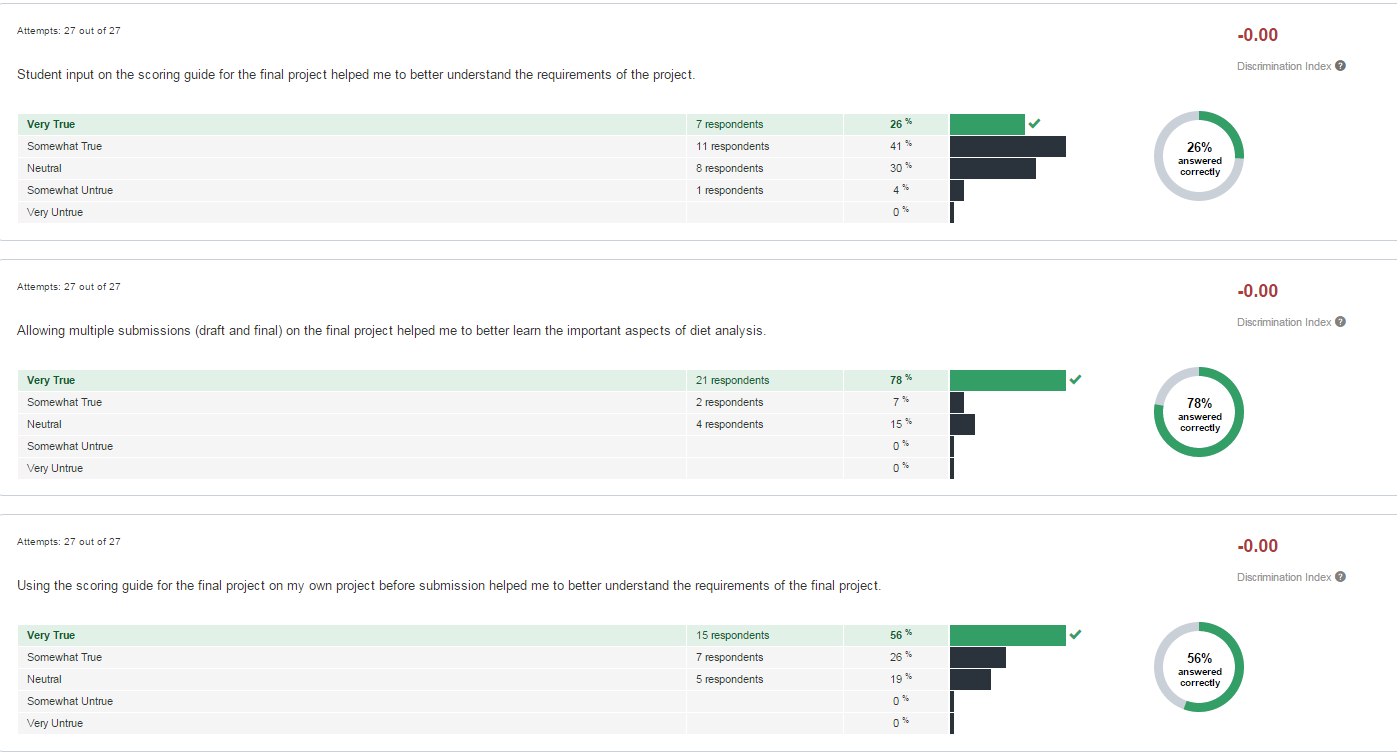 There’s not really a “correct” answer on these questions.
13
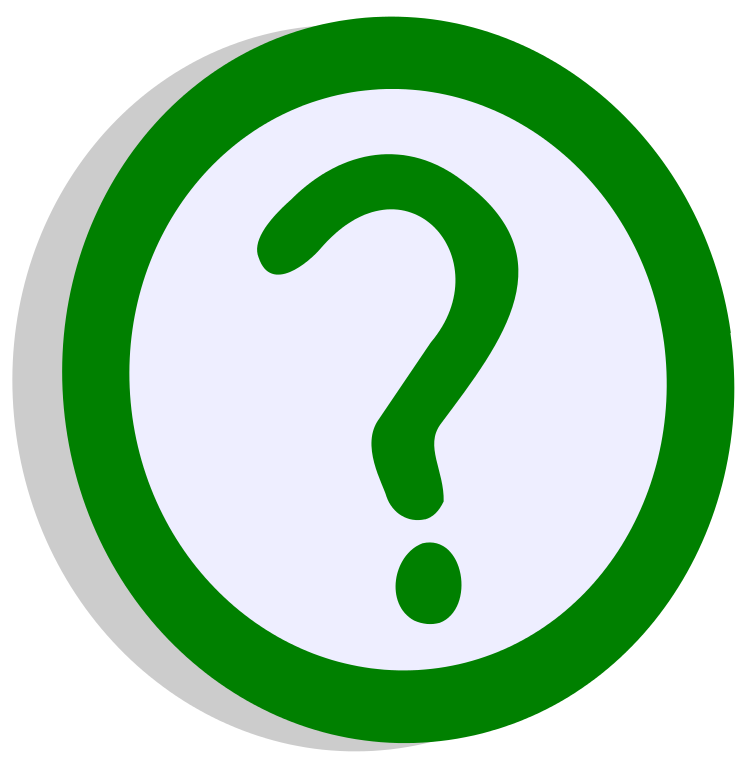 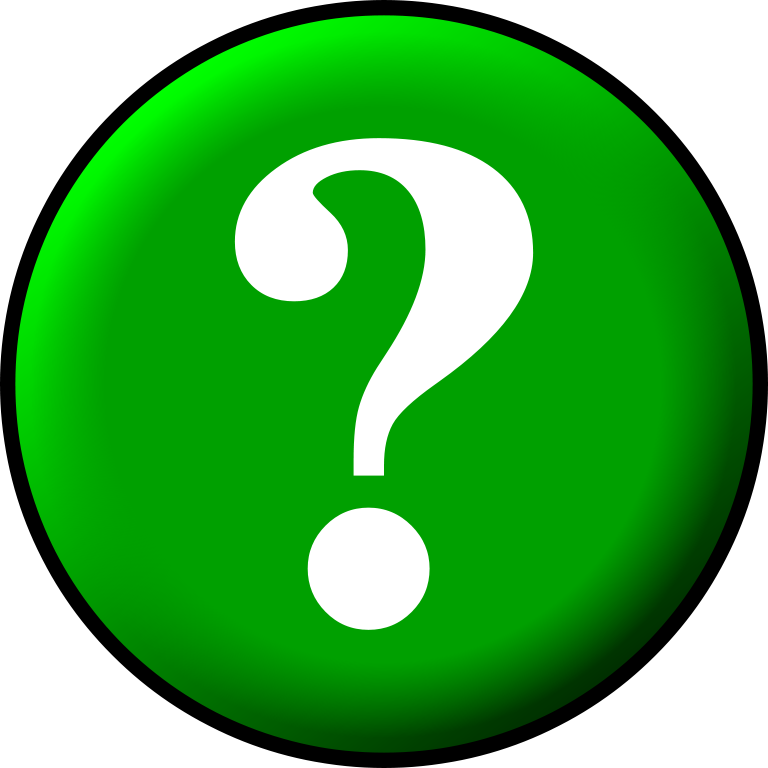 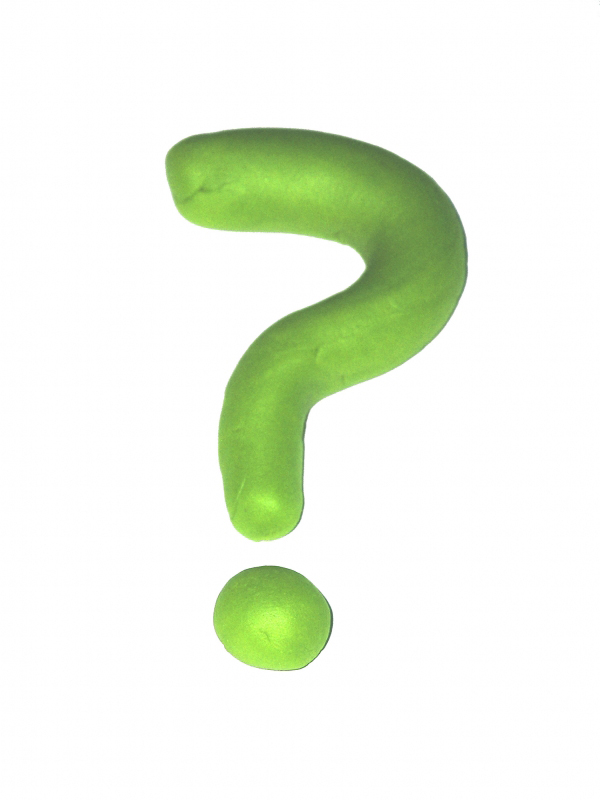 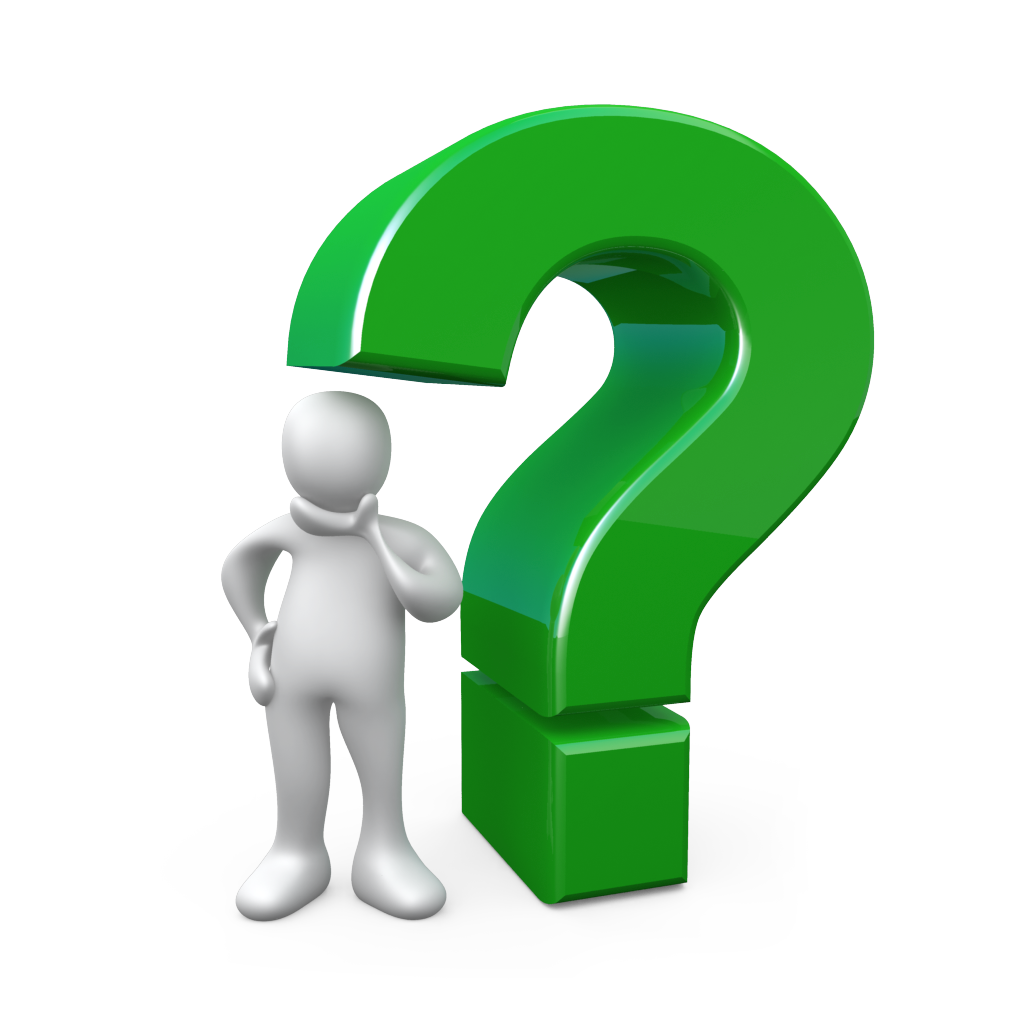 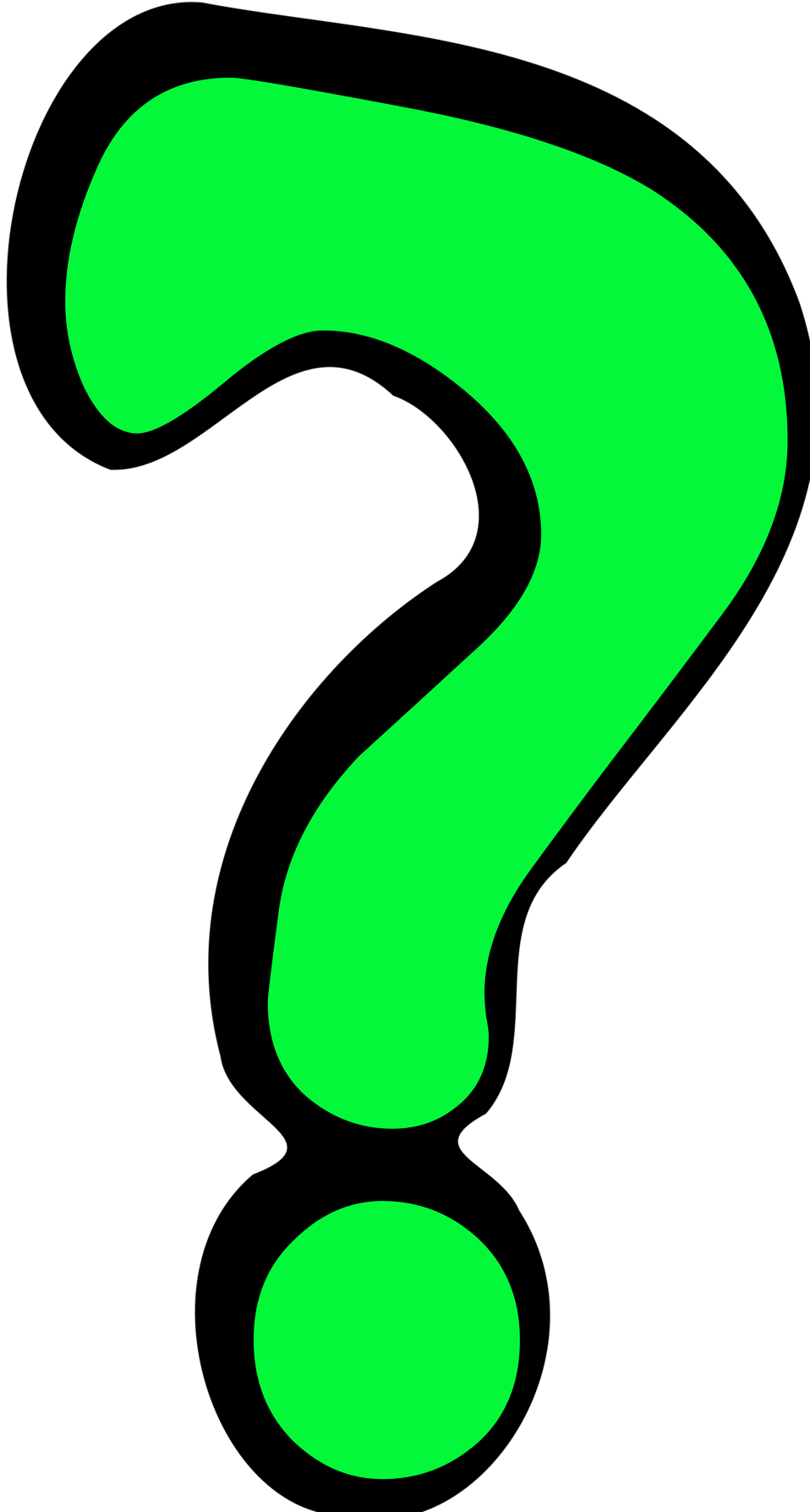 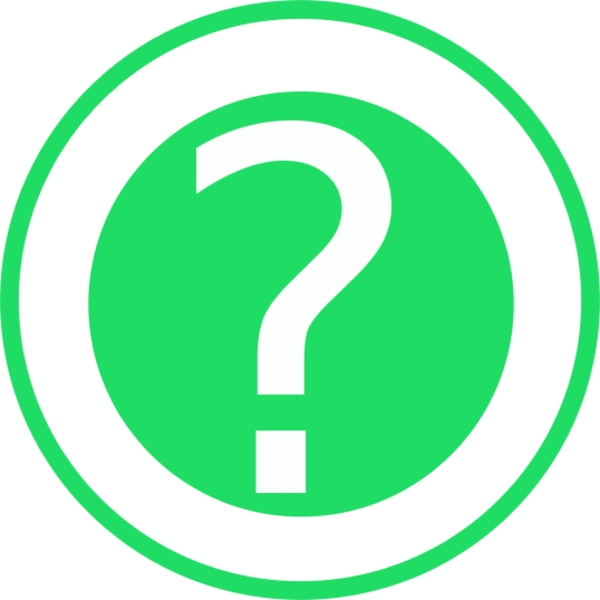 14